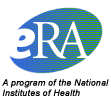 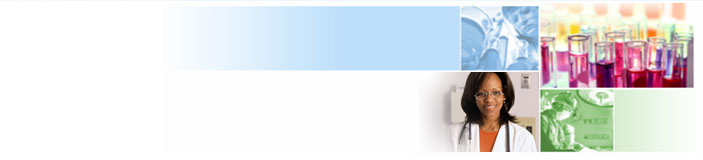 Re-assign Grants in eRA Commons
Presented to Commons Working Group
September 4, 2015

Mark Siegert
Director, Division of Data Quality
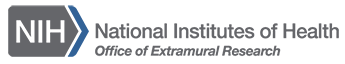 Reassigning Grants in your Institution
2
Previously, all requests were sent through the eRA Commons Service Desk for School/Department reassignment

End of Fiscal Year rush to correct School and Department assignments
Data in eRA must be frozen in early October for reporting purposes
Spread sheets submitted to NIH with old/new assignments for each of the grants 
eRA usually can not make updates when requests are received after the deadline
Reassigning Grants in your Institution
3
Capability added to Commons Status page for Signing Official to reassign School/Department within the organization
Allowing new departments or major components to be created is a future goal

Multiple new ways to search and select grants for assignment
All or part of a grant number
Contact PI name
Major Component/Department
New Function on Commons Status Page
4
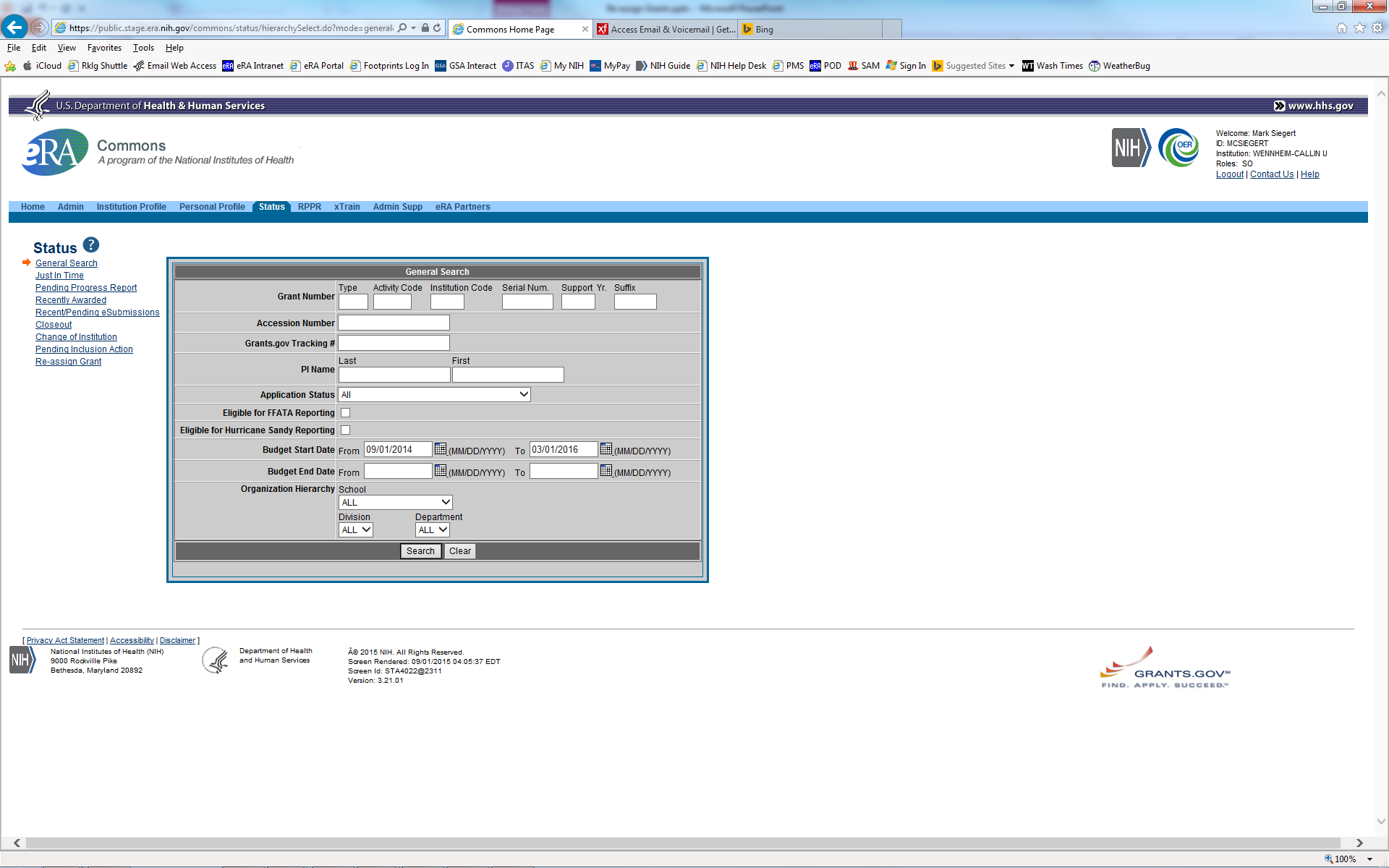 Multiple Search Options
5
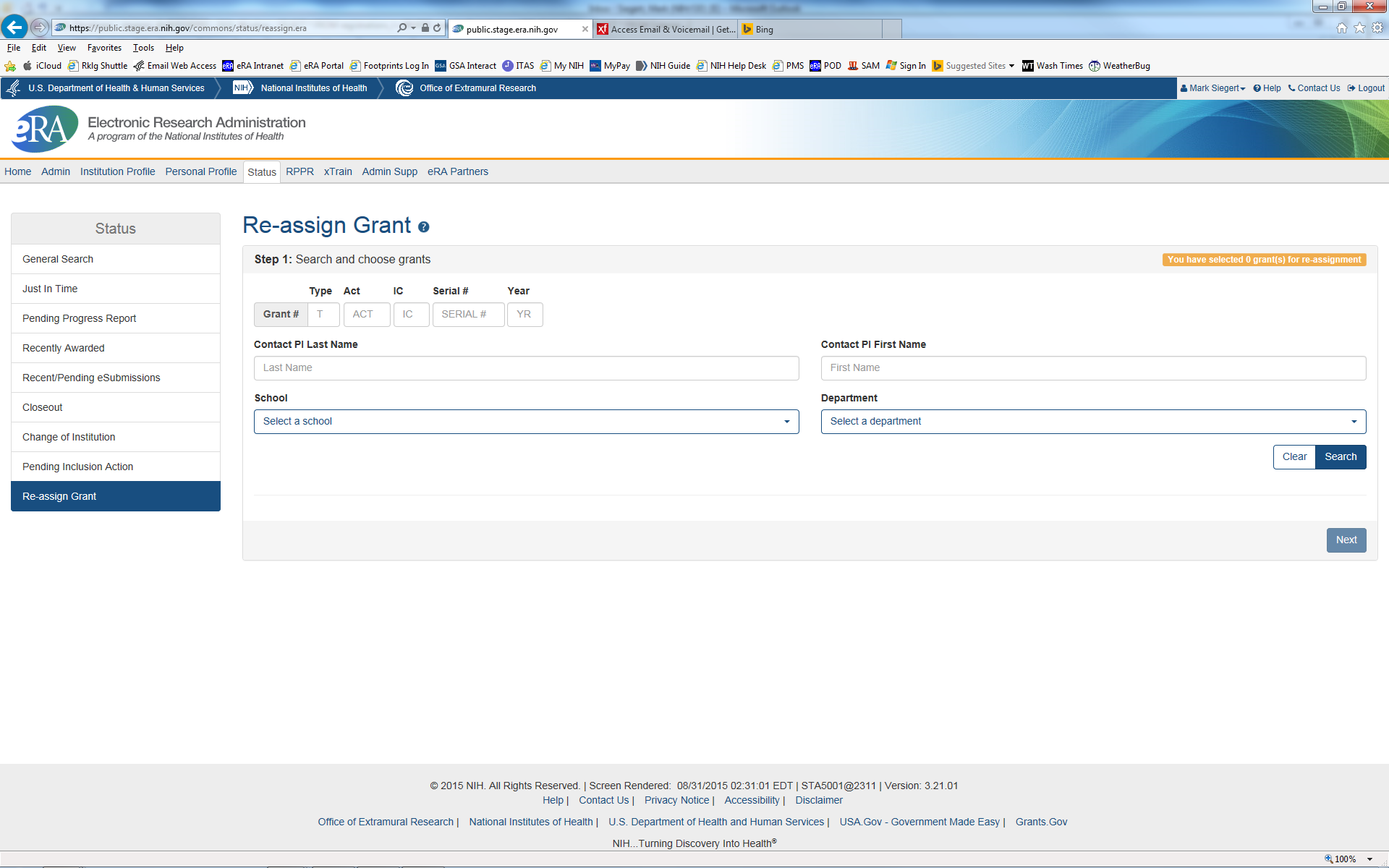 Step 1:  Select grant(s) to re-assign.
Selecting the School
6
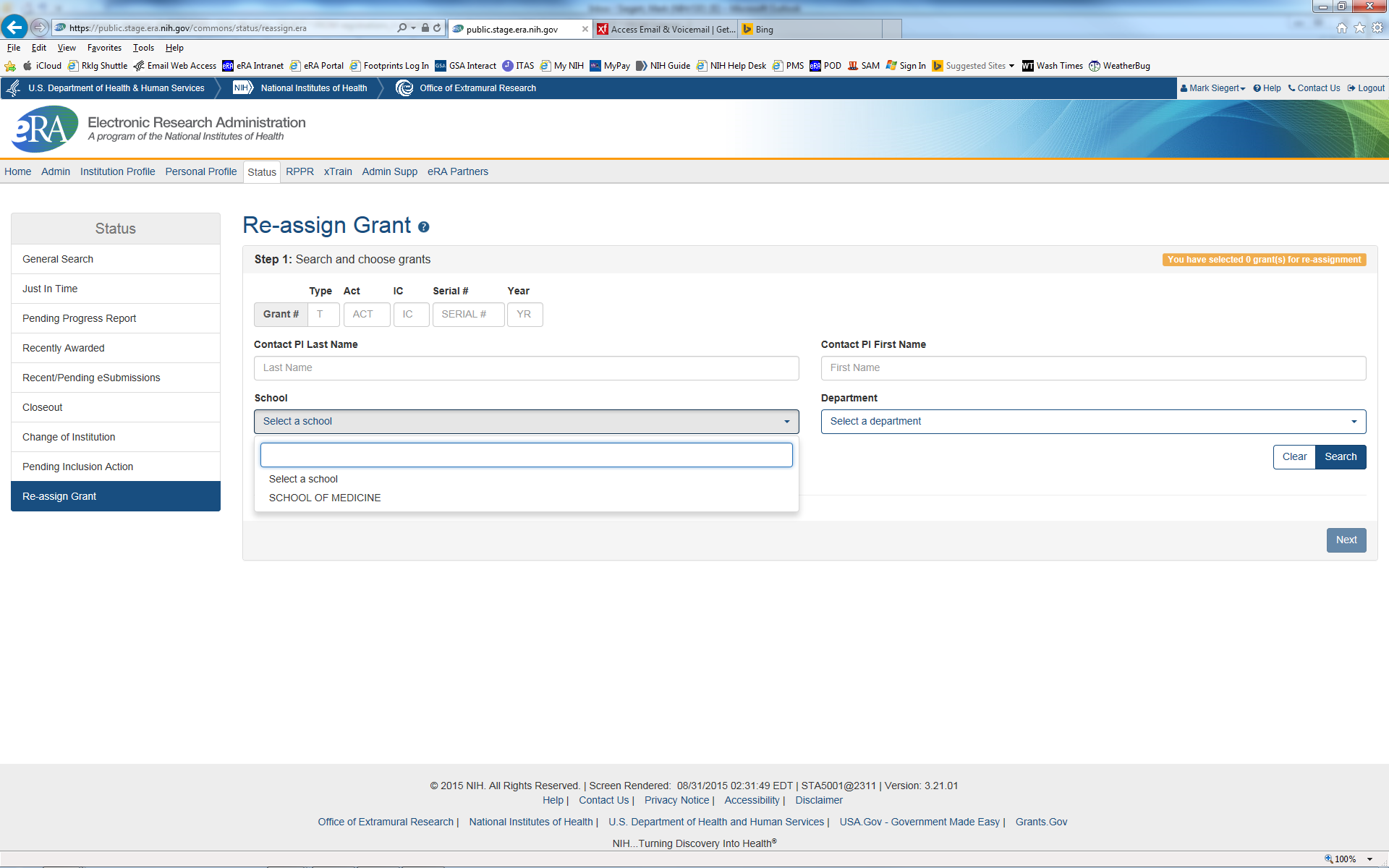 School drop down menu contains all active major components for the organization (School of Medicine, School of Public Health, etc.)
Selecting a Department
7
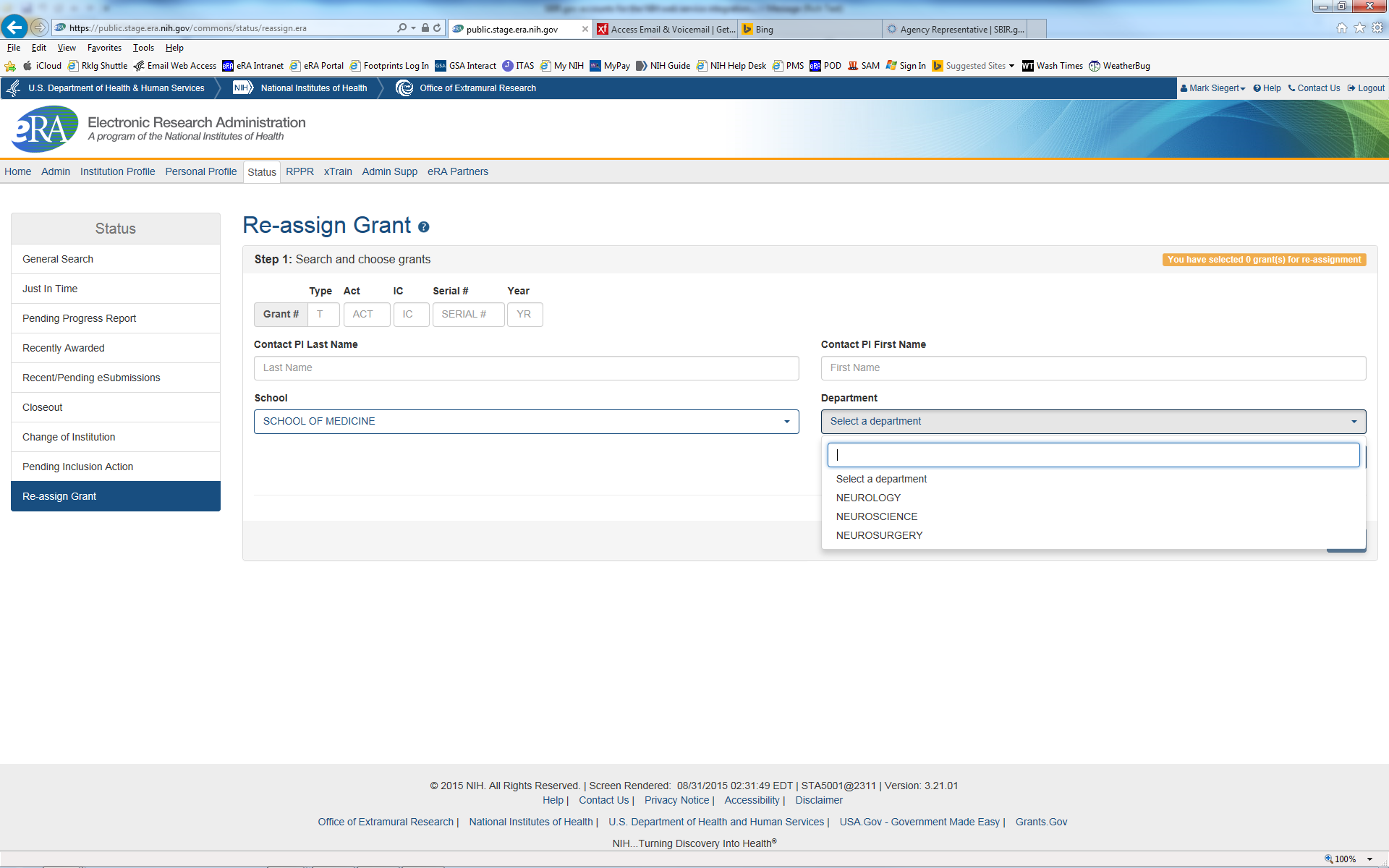 Department drop down will list all active departments associated with the selected School.  No departments are listed if a school has not been selected.
Search Results
8
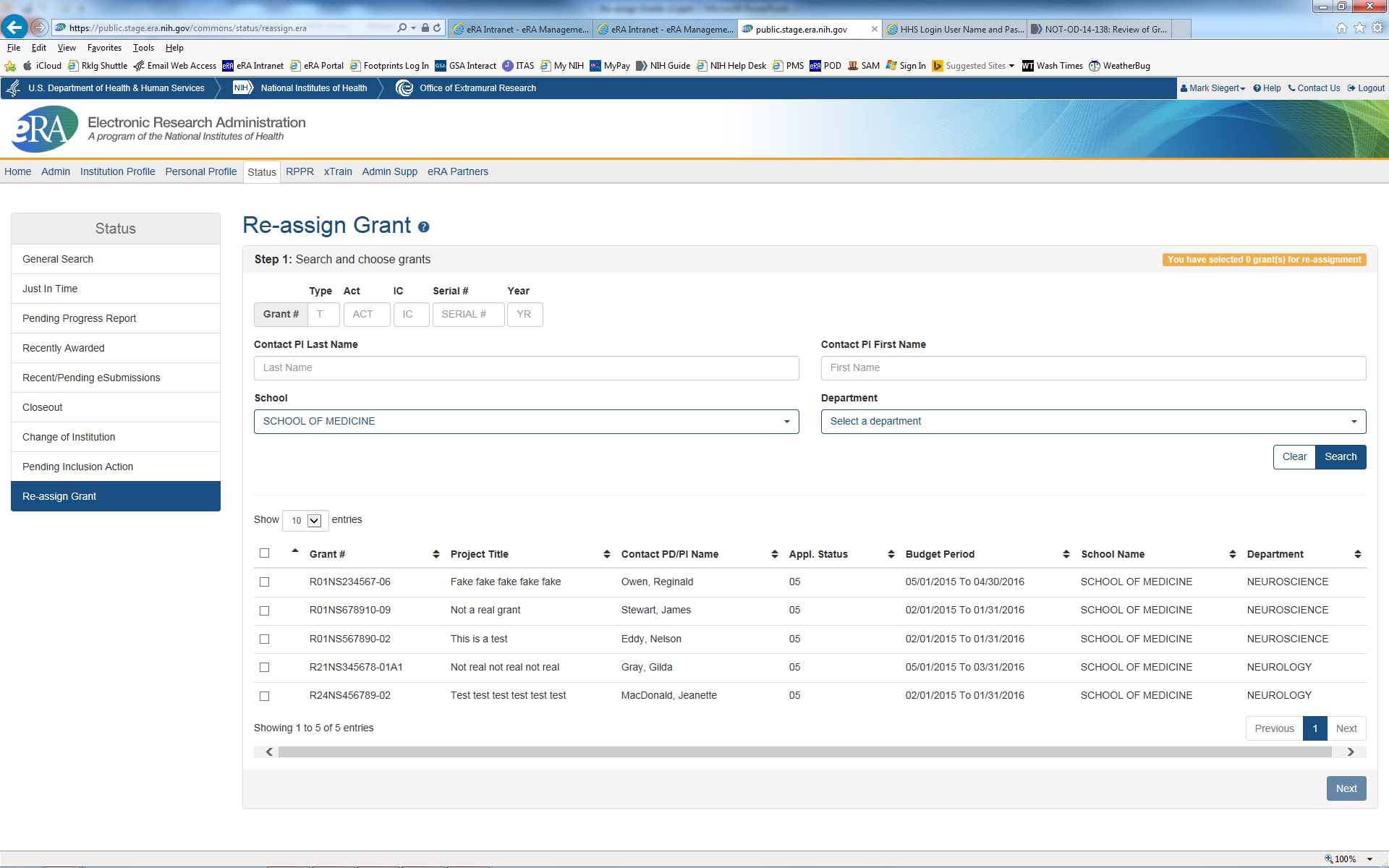 Selecting Grants to Move
9
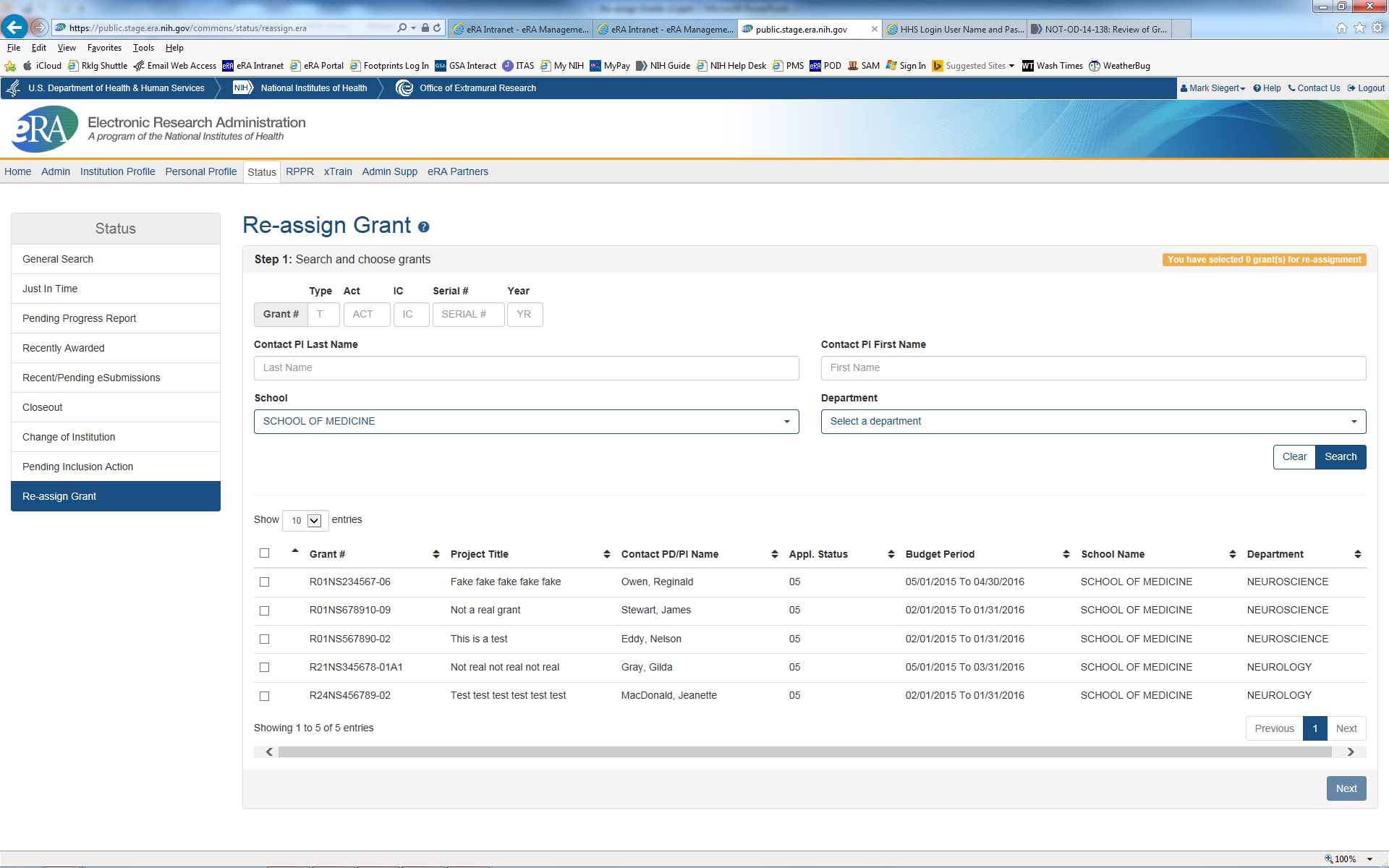 Number of entries to show in the results list can be configured.
Any or all grants in the results list can be selected to move to the same location.
Selecting Grants to Move
10
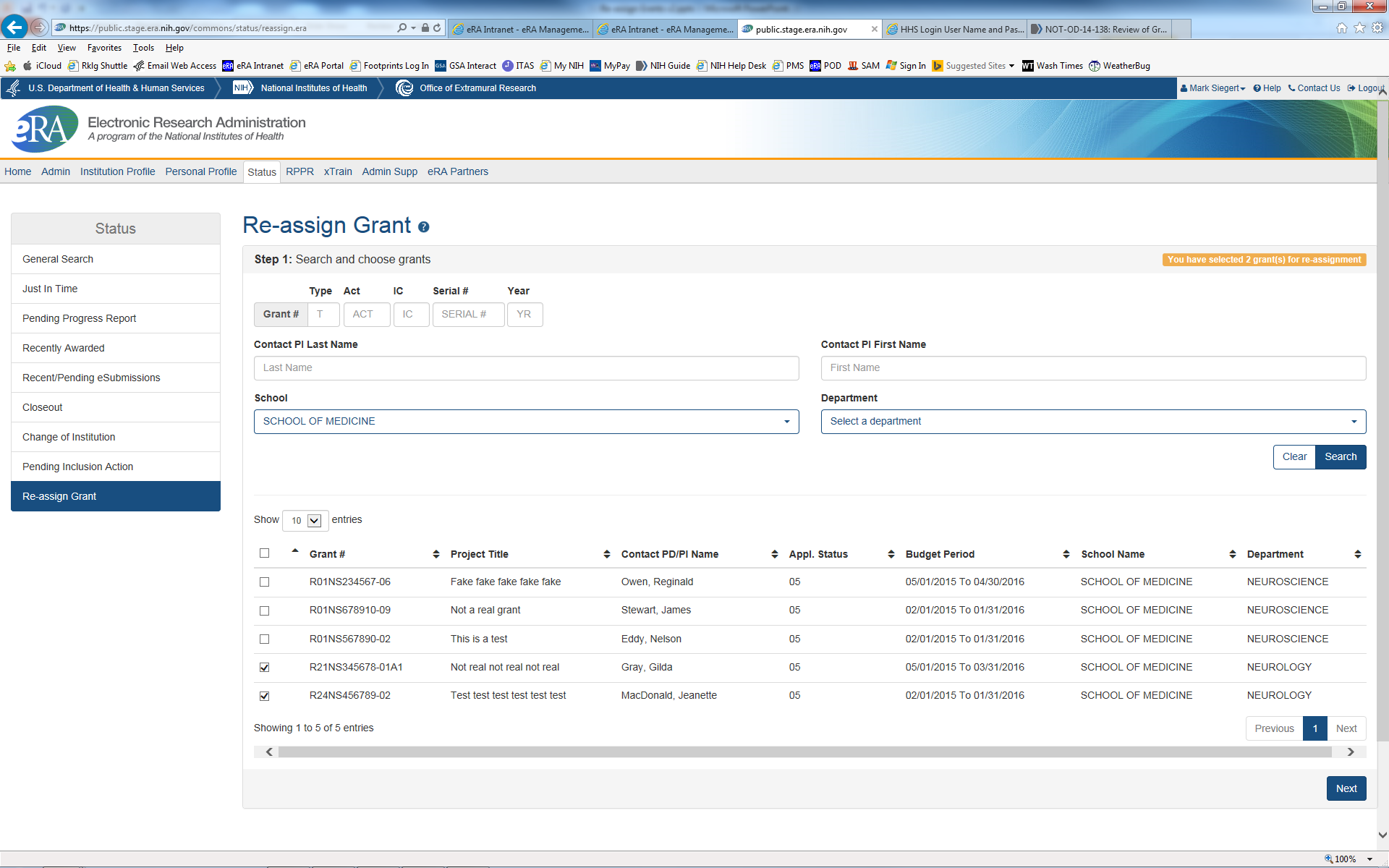 Check the boxes of all grants to be re-assigned.
Step 2: Choose the Target Assignment
11
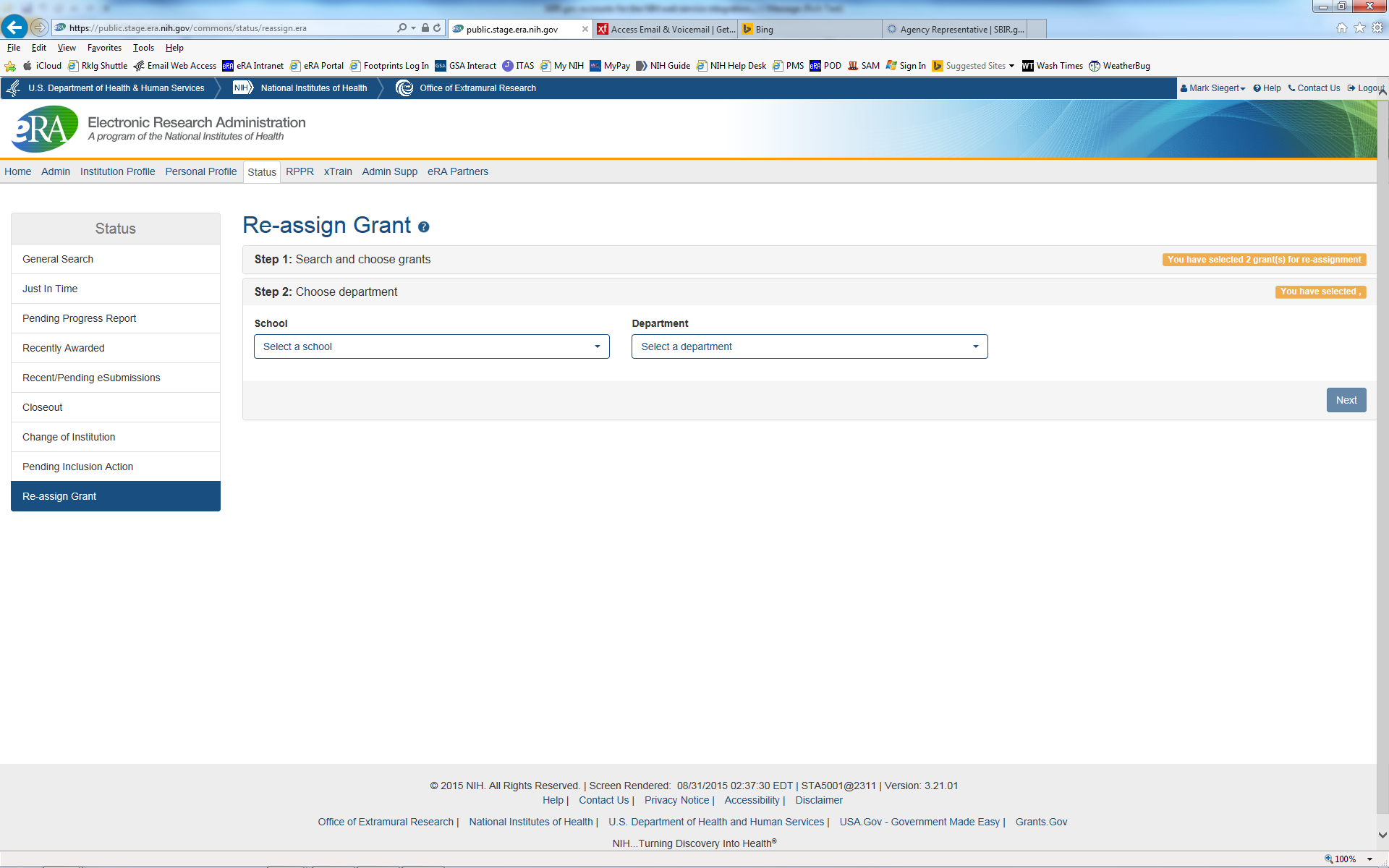 Drop downs for School and Department work exactly like the search page drop downs.
Choose the Target Assignment
12
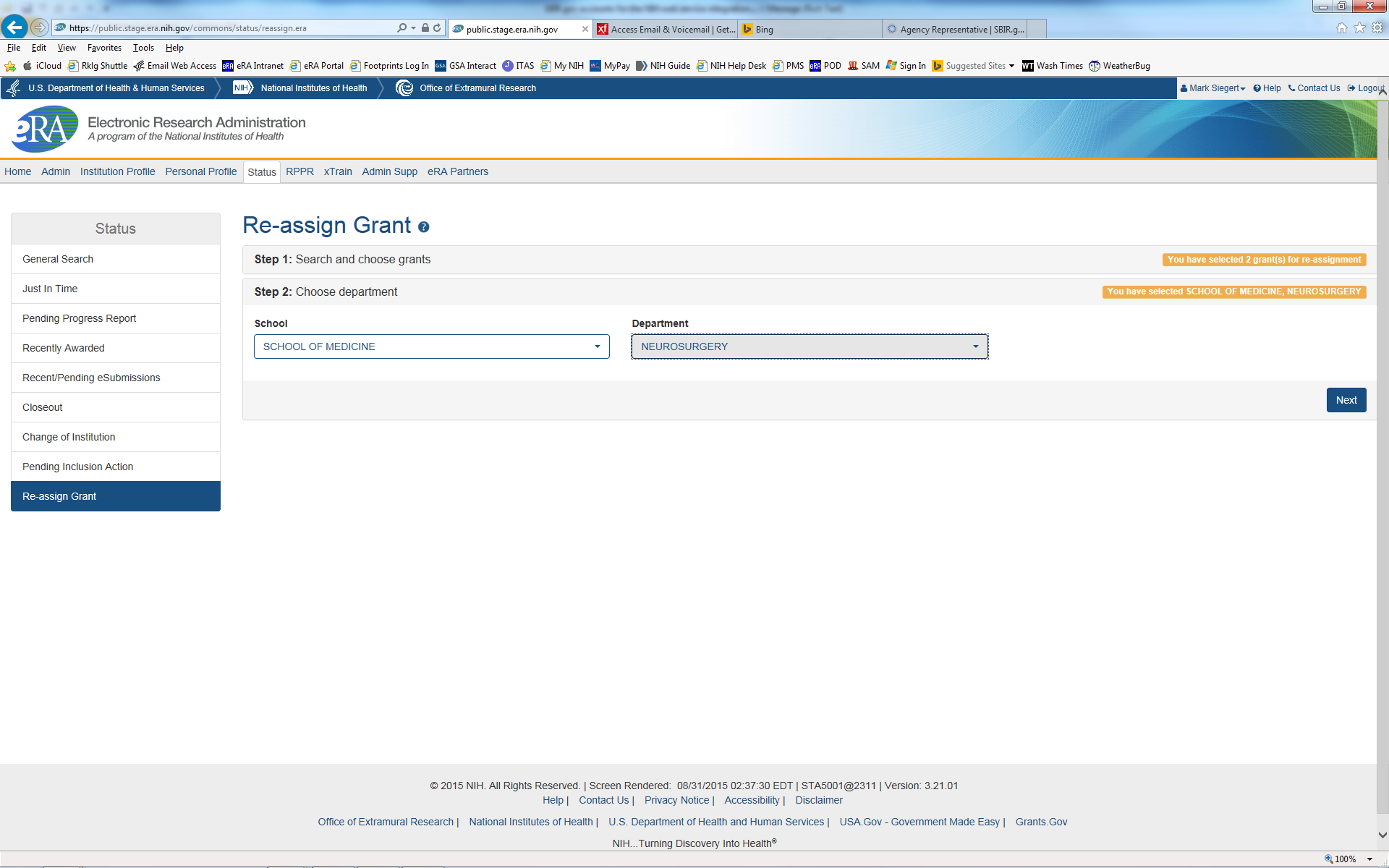 Select the target School and Department and click the Next button.
Step 3:  Summary
13
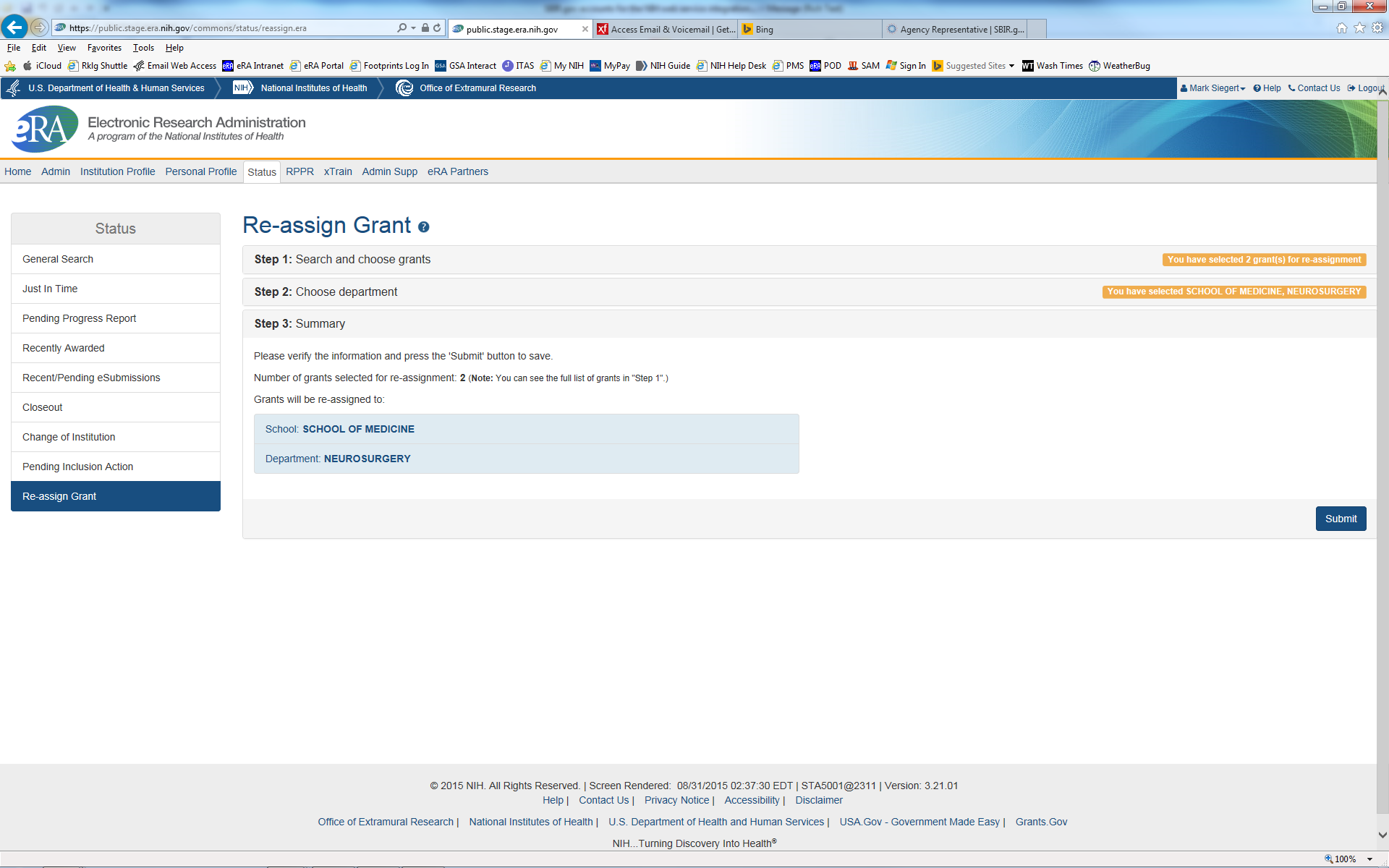 Confirmation of Grant Assignment
14
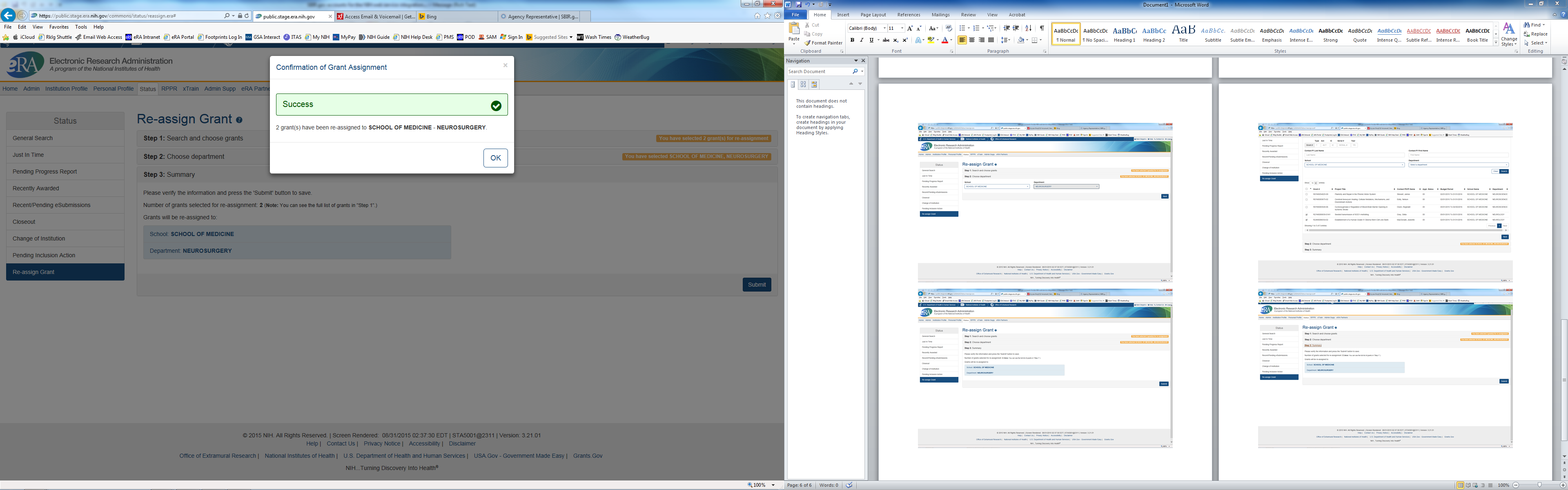 Grants have been re-assigned to the School of Medicine – Department of Neurosurgery.
Items of Note
15
Functionality is only available to Signing Officials from grantee organizations that are classified as Institutions of Higher Education.

Assignments are immediate in Commons.  The new assignment can be viewed on the Re-assign Grant search page.

Assignments will be visible in RePORTER on the following Monday.

For FY 2015, re-assignments must be completed by October 12, 2015.  All award data will be frozen for FY 2015 on October 13, 2015.

Search criteria is limited to the current and future fiscal years, for awarded grants or pending type 5 grants.
Items of Note
16
Grants on one page can be moved at one time, i.e. grants returned on multiple pages will require multiple moves.

This year’s NIH Guide Notice for “Review of Grants Information for FY 2015” will reference the Commons functionality and not request that a spread sheet be sent to the eRA Commons Service Desk.

More information in the Commons Release Notes (https://era.nih.gov/files/Commons_v3.21_RN_20150827.pdf ) and in the Commons Online Help topic Status for Signing Official.
Questions
17